“Zemgale aicina” kā attīstības plānošanas pieeja Zemgales plānošanas reģionā
Ēriks Lingebērziņš
07.03.25.
Konteksts
Projektu īstenošana plānošanas reģionos.

Projektu ilgtspēja un dzīvotspēja ilgtermiņā. 

Attīstības plānošanas pārvaldība plānošanas reģionos.
2
Mērķis
Veikt projekta «Zemgale aicina» īstenošanas izvērtēšanu.

Izstrādāt priekšlikumus tūrisma nozarē īstenotās pieejas turpmākai izmantošanai attīstības plānošanas jautājumu risināšanai citās jomās.
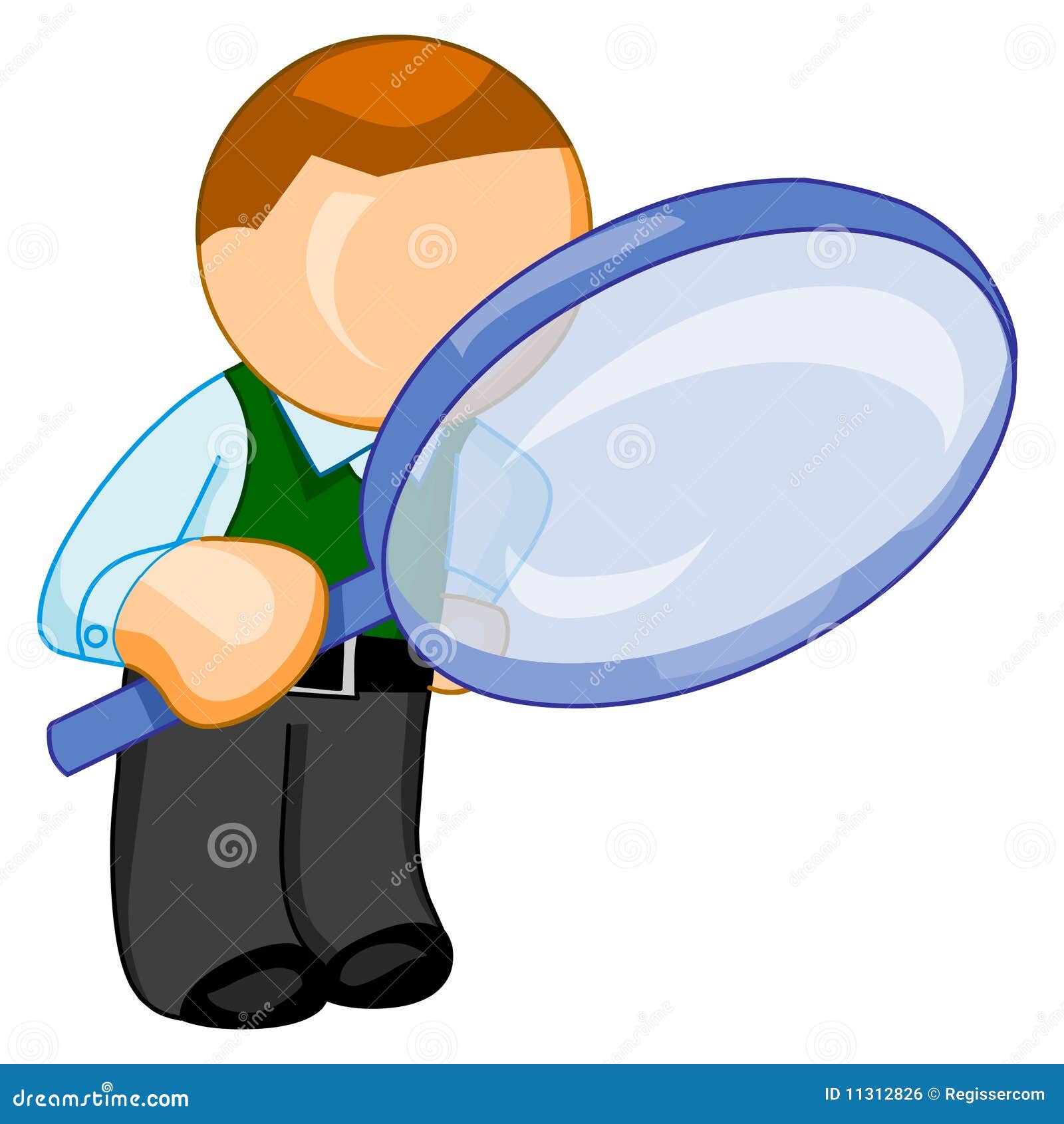 3
Metode
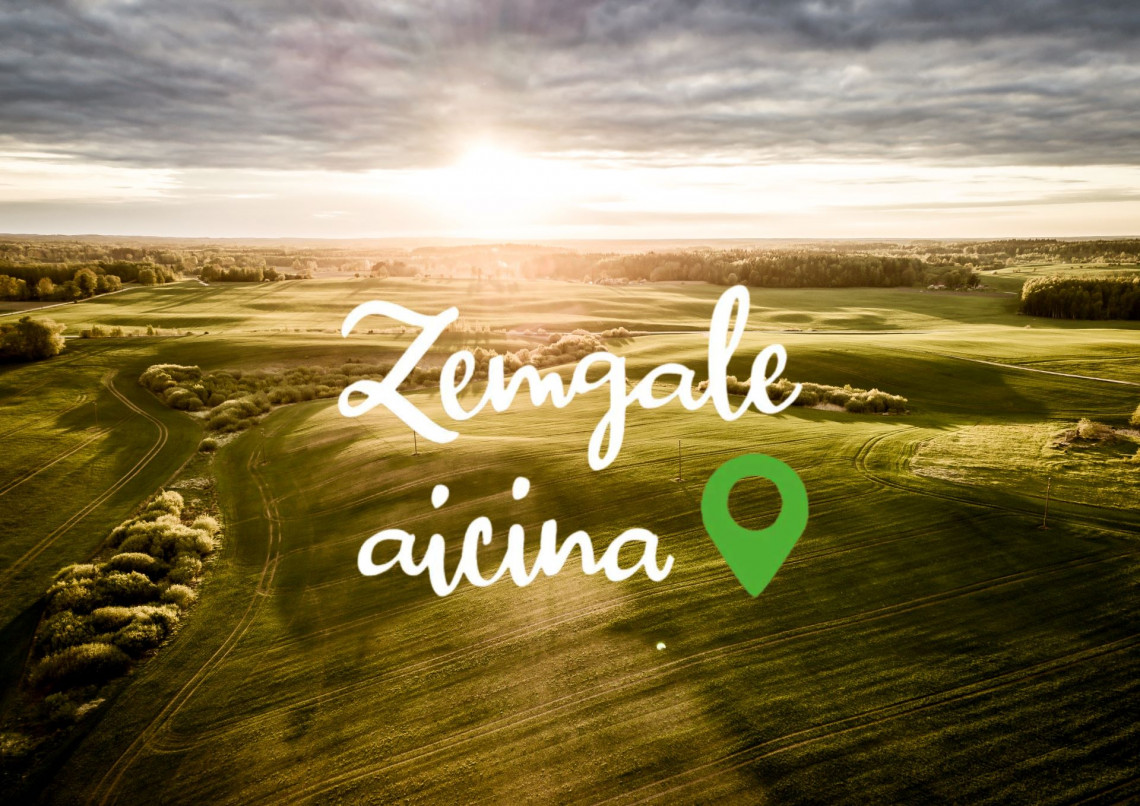 Daļēji strukturētas intervijas.

Fokusgrupas diskusija.
4
Esošā situācija
Projekts “Zemgale aicina” ir noslēdzies.

Radīts drukāts tūrisma ceļvedis.

Radīts jauns vietas zīmols ar ieinteresētību to izmantot arī nākotnē.

Identificētas tūrisma nozares attīstības problēmas, kuru risinājumi sniedzas ārpus nozares risinājumiem un aptver plānošanas tēmas.
5
Iniciētie rīcību virzieni
Kopienu iniciēti mazā formāta pasākumi publiskajā ārtelpā un pasākumu rīkošanai nepieciešamo risinājumu izstrāde (piem., digitālie risinājumi, projektu pieteikumu sagatavošanas rīki).
Tūrisma piedāvājuma integrēšana un veidošana, izmantojot sabiedriskā transporta tīklu. Tūristu radīti papildus ienākumi sabiedriskā transporta sistēmām, nodrošinot vietu sasniedzamību, plānošanas rīku pieejamību. 
Mikro un mazo tūrisma, viesmīlības un izklaides jomas pakalpojumu sniedzēju mentorēšana un eksportspējas pilotēšana (biznesa inkubatora princips eksporta veicināšanai).
6
Iniciētie rīcību virzieni
Spēļošanas un papildinātās realitātes risinājumi vietu kultūrvēsturiskā mantojuma revitalizācijai, zudušo objektu integrēšanai esošajā tūrisma piedāvājumā. 
Publiskā sektora (valsts un pašvaldību) īpašumu objektu kartēšana un neizmantot telpu transformācija un pielāgošana īstermiņa vai sezonāliem viesmīlības pakalpojumu sniegšanas vietām (kafejnīcas, mazā formāta kultūrvietas. 
Vienotu digitālo risinājumu izstrāde tiešsaistes rezervēšanas un/vai biļešu iegādes pakalpojumu nodrošināšanai pakalpojumu sniedzējiem ar augstāko izaugsmes potenciālu.
7
5 no 6
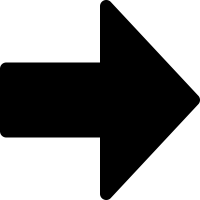 Vai ir vēl citi virzieni, kuros izmantot «Zemgale aicina» kā vienojošu vadmotīvu attīstības plānošanai?
8
ZPR Attīstības programma
Projektu un attīstības plānošanas risinājumi ZPR.

«Zemgale aicina» – pieeja līdzīgu un saistītu attīstības plānošanas jautājumu risināšanā.
9
Kopsavilkums
Plānošanas reģionu īstenotie projekti sniedz atbilstošu priekšstatu par saistītu pašvaldību aktuāliem jautājumiem. 

«Zemgale aicina» ir radījis ietvaru ZPR kā vietai ar zīmolu, kurš izmantojams citu jautājumu risināšanai. 

Projektu ietvaros novadu zināšanu un pieredzes pārnese stiprina plānošanas reģionu kompetenci attīstības plānošanas jautājumu risināšanā.
10
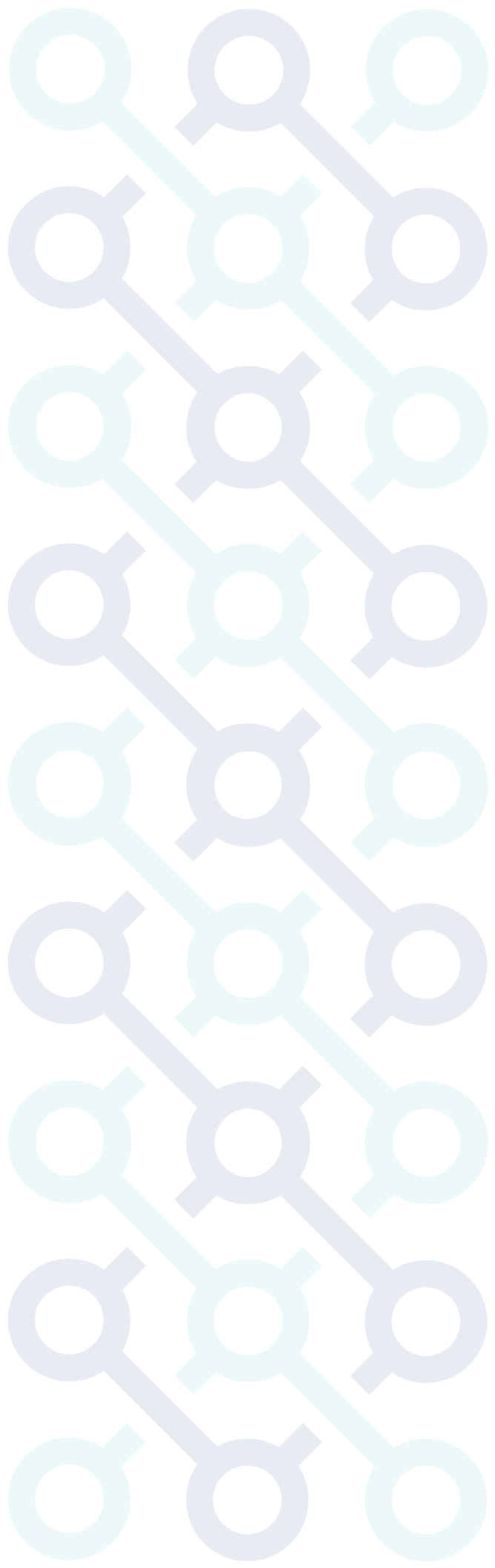 Paldies!
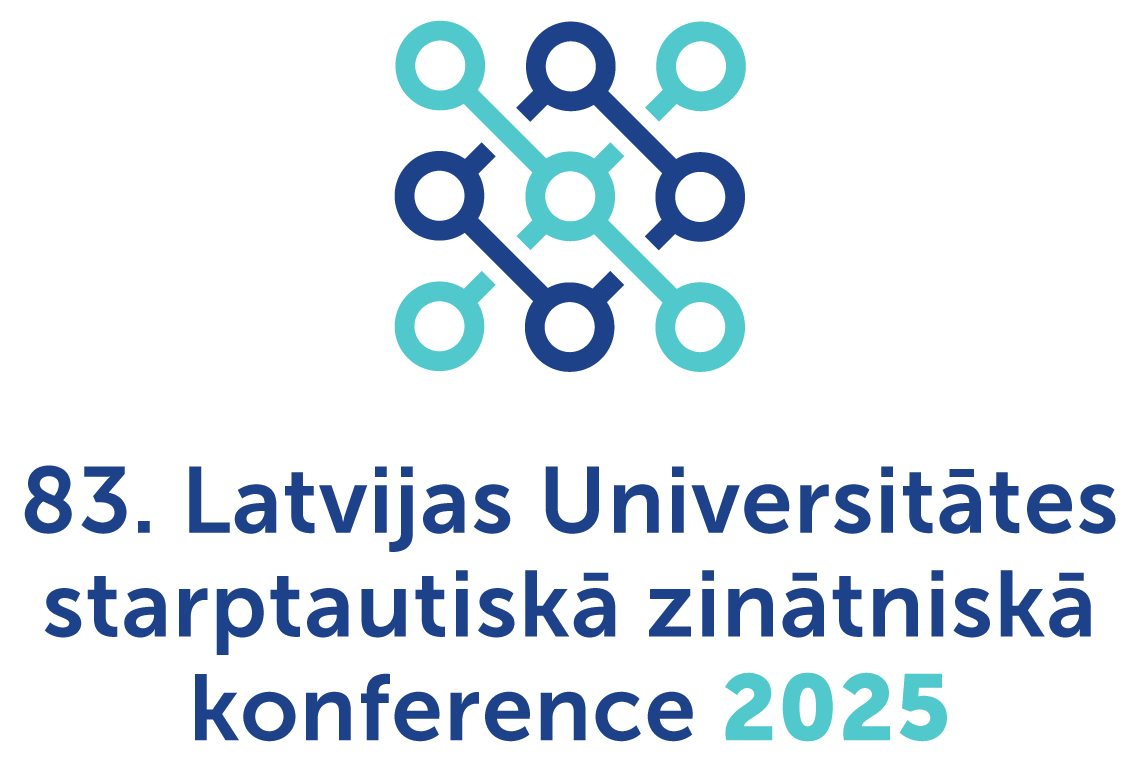